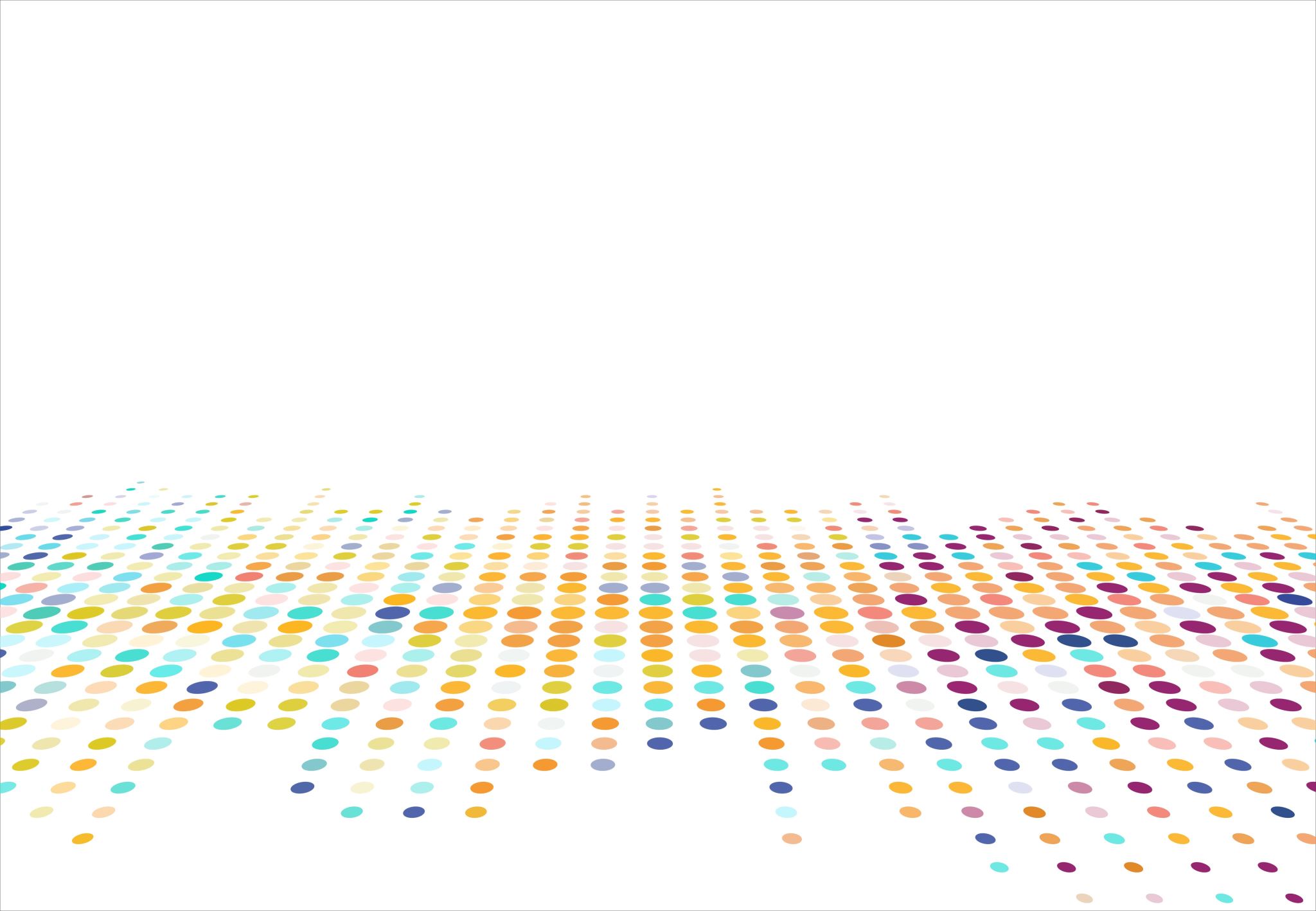 Sectoral plan in response to loadshedding
Presented by DHET
Public University Survey
How is your institution responding to loadshedding?
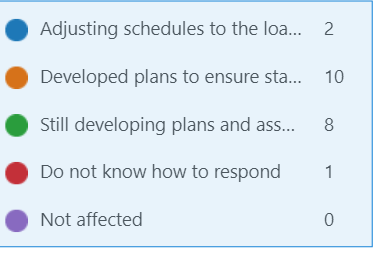 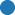 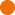 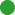 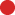 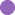 What interventions have you introduced to manage loadshedding?
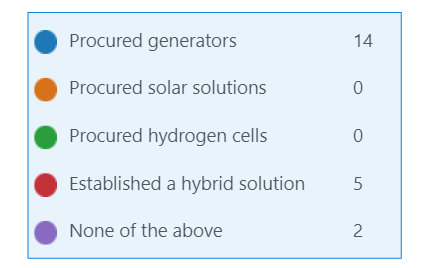 Have you formulated an Energy strategy?
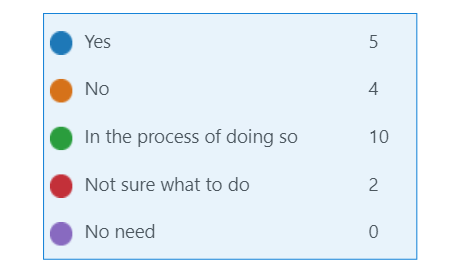 Have you costed your energy strategy?
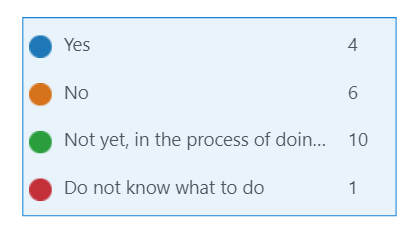 Way forward